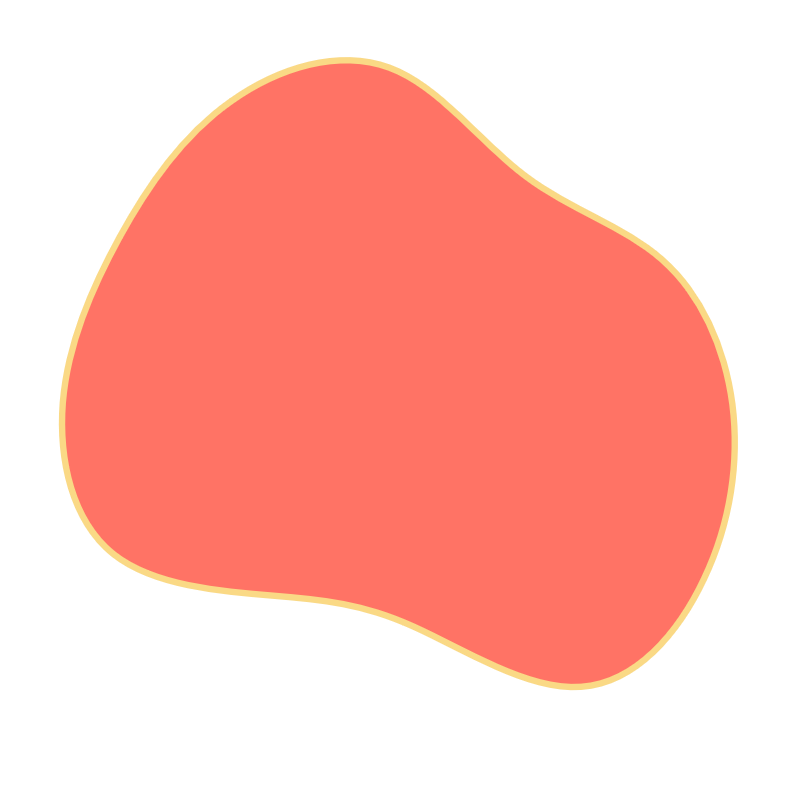 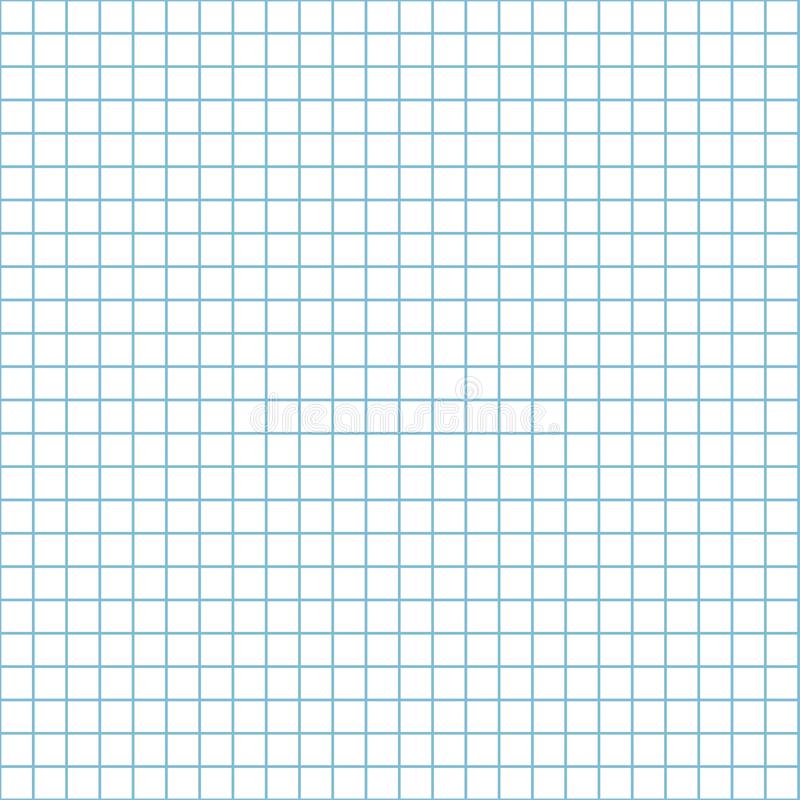 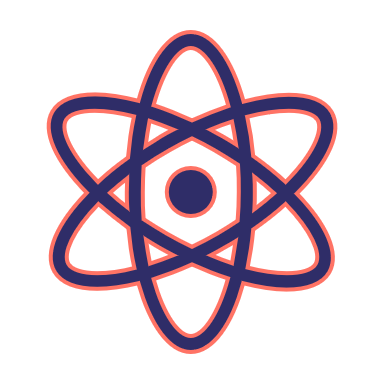 CINÉTICA
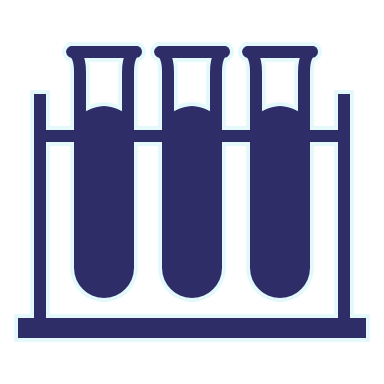 QUÍMICA
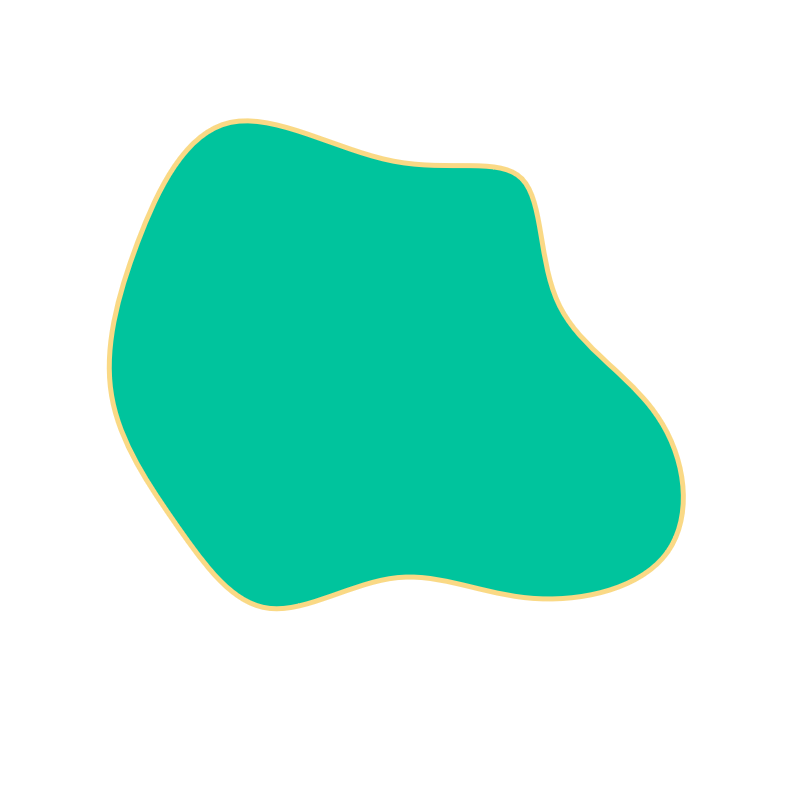 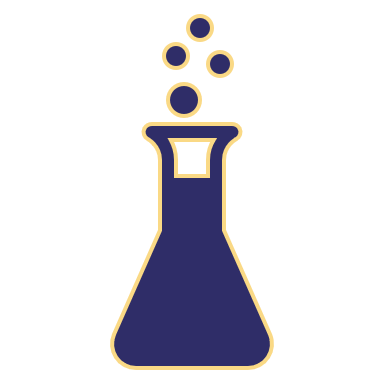 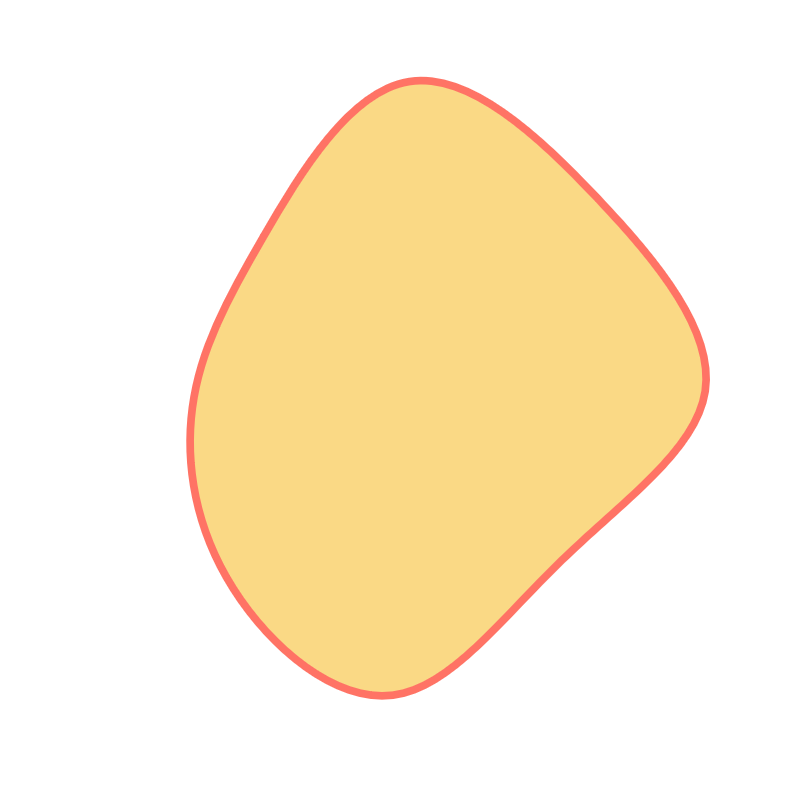 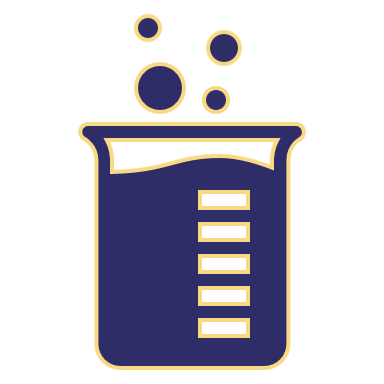 [Speaker Notes: Aula 01: Introdução e Velocidade Média das reaçõesAula 02: Velocidade das reações: Lei da ação das massasAula 03: Teoria das colisõesAula 04: Fatores que alteram a velocidade de uma reação: temperatura, concentração e superfície de contatoAula 05: Fatores que alteram a velocidade de uma reação: catalisador]
Introdução a Cinética Química
1
Velocidade Média das Reações
2
Lei cinética
3
Teoria das Colisões
4
Energia de Ativação
5
SUMÁRIO
Fatores que Alteram a Velocidade da Reação
6
Introdução a Cinética Química
1
Cinética química é o estudo da velocidade e dos fatores que alteram as velocidades das reações químicas;
É importante entender como os processos químicos ocorrem e como eles podem ser controlados.
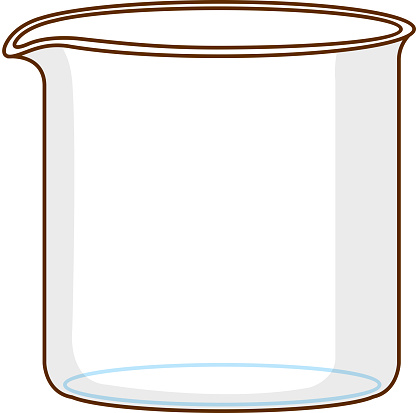 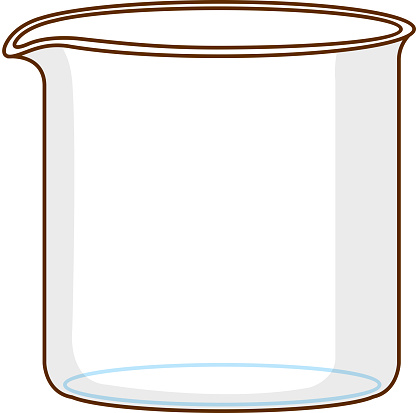 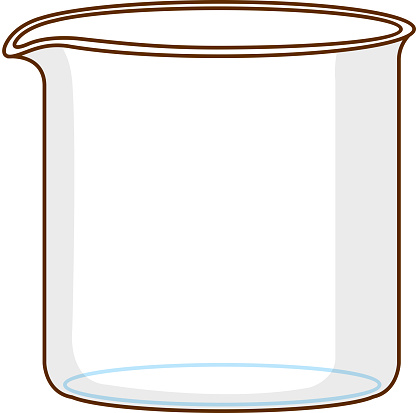 A      B
Reagente
Produto
Cinética Química no cotidiano
1
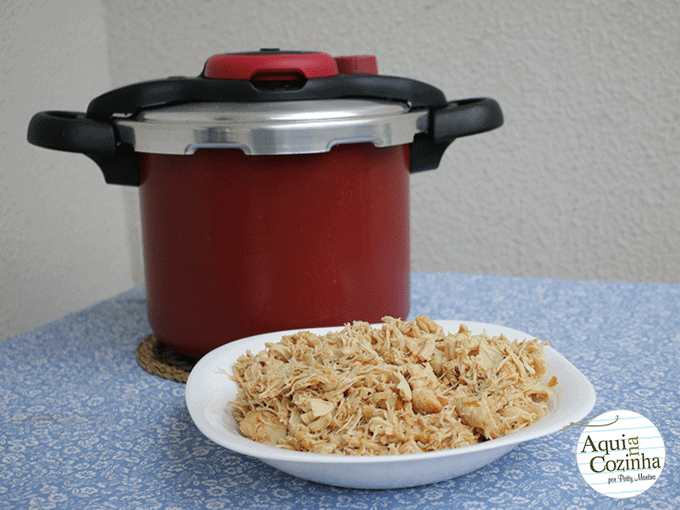 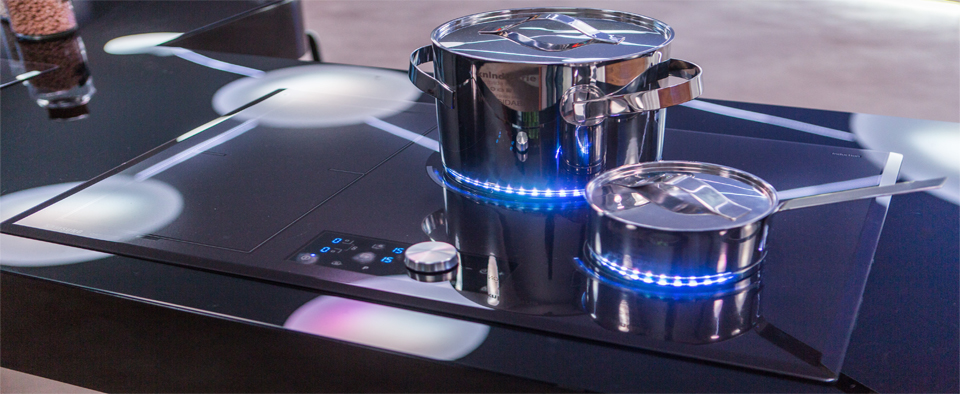 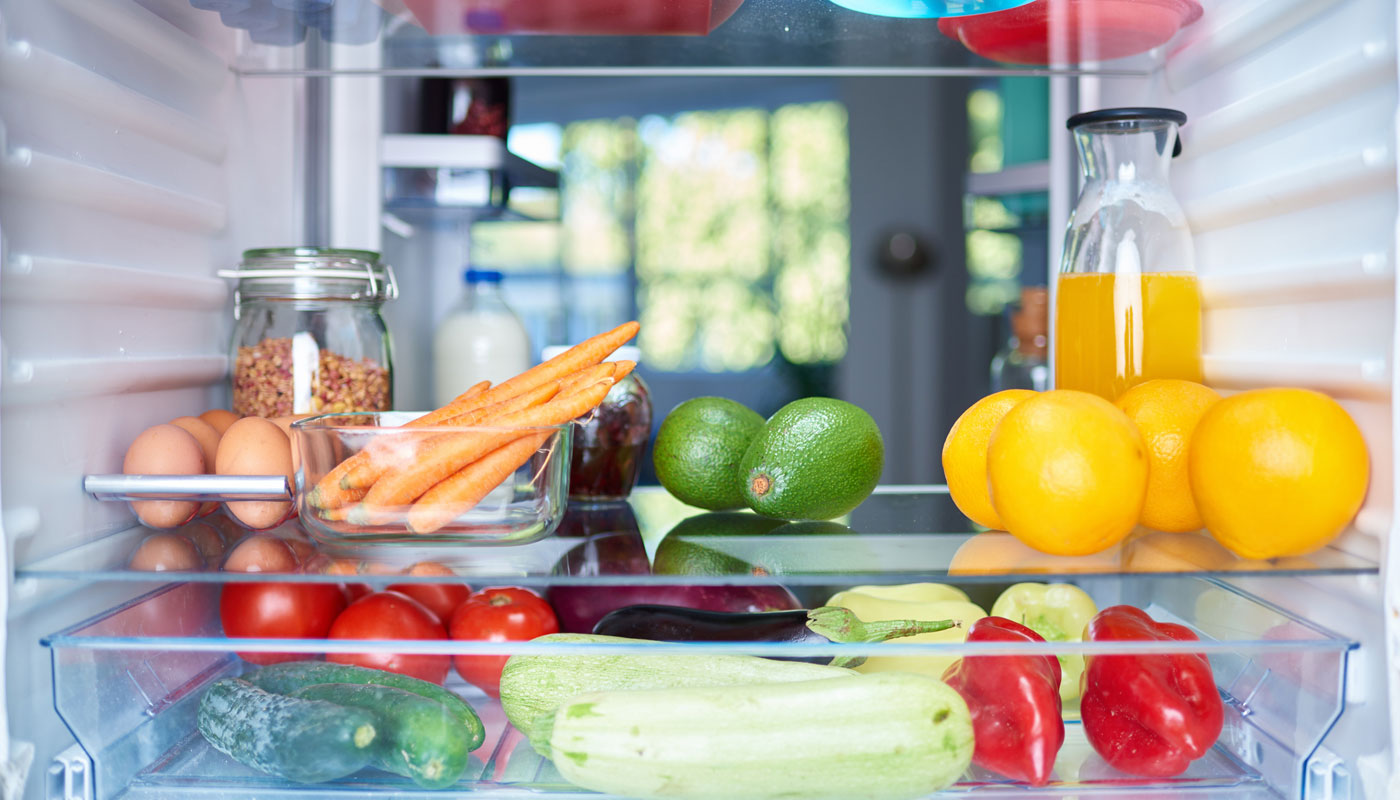 FOGO DO
 FOGÃO
PANELA DE PRESSÃO
ALIMENTOS NA GELADEIRA
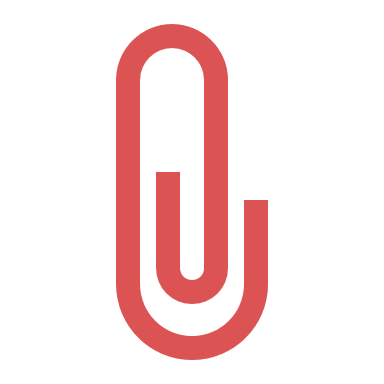 Velocidade Médias das Reações
2
A velocidade de uma reação é a grandeza que indica como as quantidades de reagente(s) e produto(s) dessa reação variam com o passar do tempo!
Velocidade média
Variação da Concentração
Variação de tempo
Velocidade Médias das Reações
2
1
2
3
[ H2O2] = mol/L
0,9
0,8
0,7
0,6
0,5
0,4
1
0,3
0,2
2
1
3
0,1
2
0
tempo (min)
10
20
30
3
Velocidade Médias das Reações
2
B
A
Reagente
Produto
Velocidade Médias das Reações
2
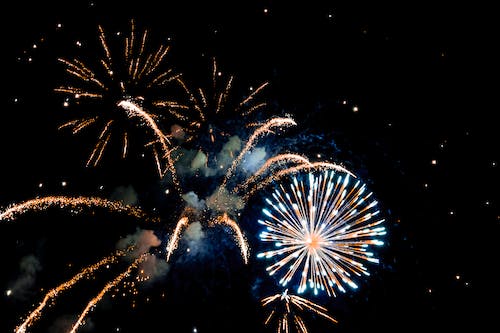 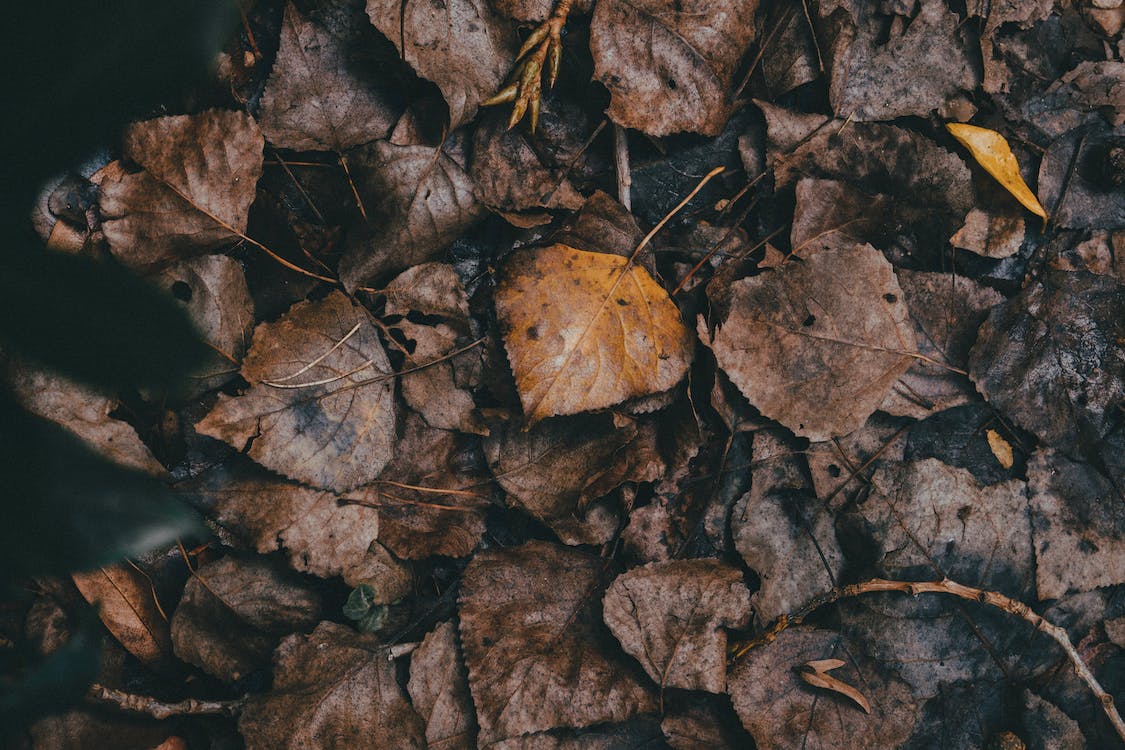 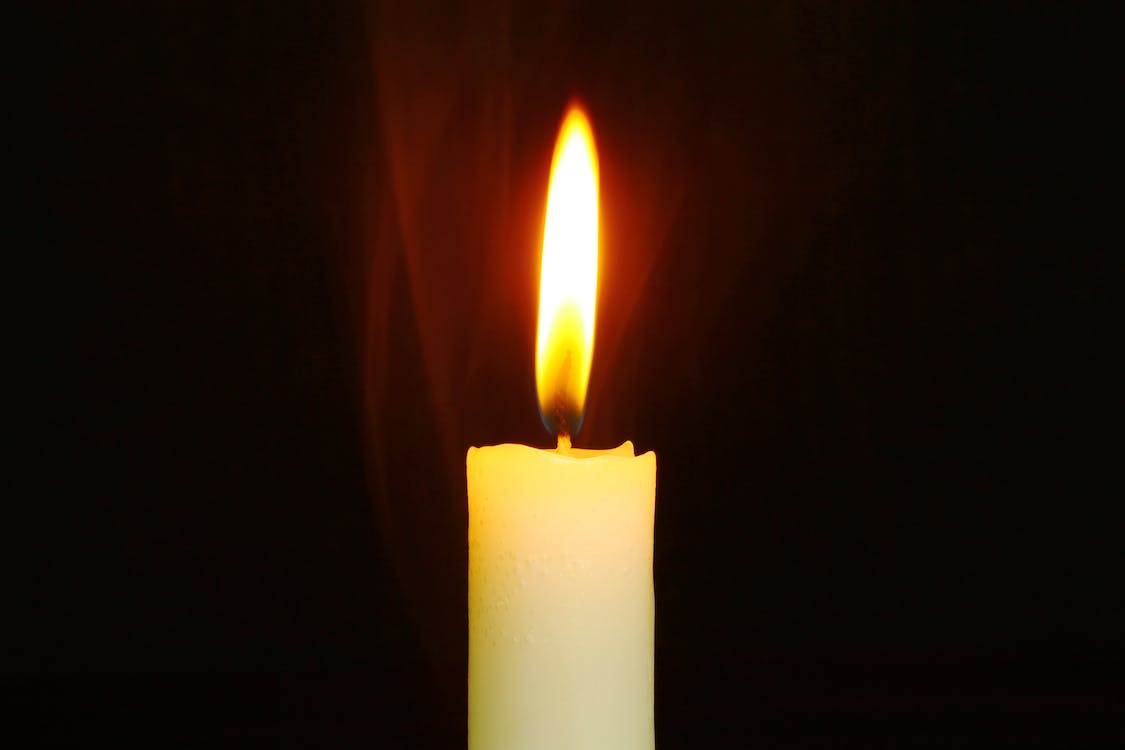 DECOMPOSIÇÃO
VELA
FOGOS DE ARTIFÍCIO
LENTA
RÁPIDA
MODERADA
Velocidade Médias das Reações
2
CITE EXEMPPLOS DE REAÇÕES RÁPIDAS, MODERADAS E LENTAS!
LENTAS
RÁPIDAS
MODERADAS
3
Lei Cinética ou  Lei de Guldberg-Waage
A velocidade de uma reação é diretamente proporcional às concentrações molares dos reagentes elevadas aos seus respectivos coeficientes obtidos na equação química correspondente.
A expressão da lei cinética
m = ordem da reação em relação a X
n = ordem da reação em relação a Y
m + n = ordem global da relação
Exemplos da Lei Cinética
3
Decomposição de N2O5:   2N2O5 (g)    4NO2 (g)  +  O2
A reação foi repetida variando a concentração inicial do reagente e mantendo a temperatura constante. Em cada repetição, a velocidade inicial da reação foi medida.
2
2
3
3
k é uma constante de proporcionalidade
Teoria das Colisões
4
Em todas as reações, os átomos que formam os reagentes se rearranjam, originando os produtos. No entanto, nem todos os choques entre as partículas que compõem os reagentes dão origem a produtos.
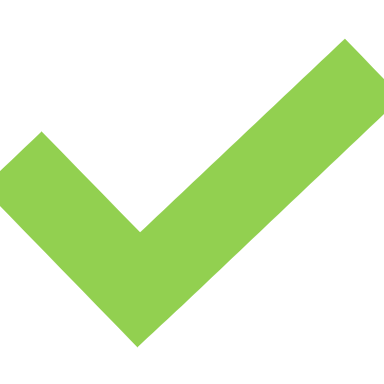 Choque eficaz
Choque não eficazes
C
E
A
C
E
D
B
D
F
A
B
F
A
B
A
B
Teoria das Colisões
4
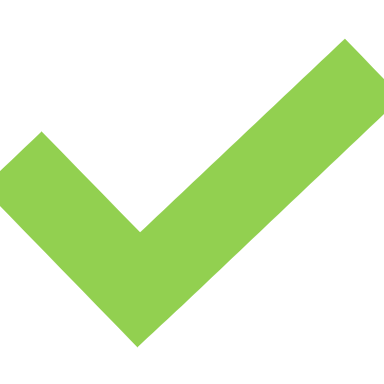 Choque eficaz
Choque não eficazes
CHOQUE FRONTAL MAL ORIENTADO
C
E
A
C
E
D
B
D
F
A
B
F
A
B
CHOQUE EFETIVO
A
B
CHOQUE NÃO FRONTAL
Energia de Ativação
5
A formação dos produtos passa por um estado intermediário chamado complexo ativado;

A espécie intermediária resultante é muito energética e instável;

A energia de ativação é a menor energia necessária que se deve fornecer para o sistema reagir.
ENERGIA DE ATIVAÇÃO
PRODUTO
Energia
REAGENTE
Caminho da reação
Energia de Ativação
5
Choque eficaz
ENERGIA DE ATIVAÇÃO (Ea)
PRODUTO
Energia
A
B
A
REAGENTE
B
A
B
Caminho da reação
A
B
Energia de Ativação
5
REAGENTES
PRODUTOS
COMPLEXO ATIVADO
A
A
C
C
B
B
D
D
A

B
C

D
A

B
C

D
A

B
C

D
+
+
+
A
C
B
D
EXEMPLO EM QUESTÃO
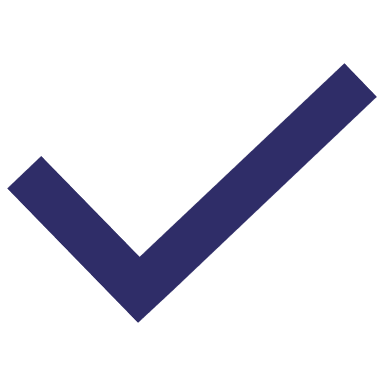 1- (PUC-RS) A velocidade de uma reação química depende:
Do número de colisões intermoleculares por unidade de tempo
Da energia cinética das moléculas que colidem entre si
Da orientação das moléculas na colisão, isto é, da geometria da colisão

I, II e III
Somente III
Somente II
Somente I e II
Somente I
EXEMPLO EM QUESTÃO
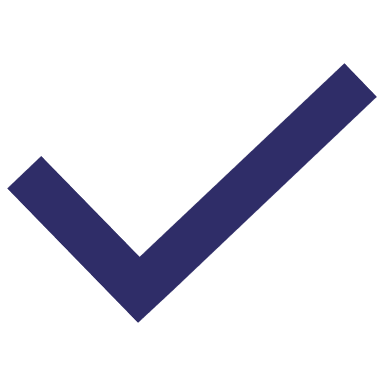 1- (PUC-RS) A velocidade de uma reação química depende:
Do número de colisões intermoleculares por unidade de tempo
Da energia cinética das moléculas que colidem entre si
Da orientação das moléculas na colisão, isto é, da geometria da colisão

I, II e III
Somente III
Somente II
Somente I e II
Somente I
Fatores que Alteram a Velocidade da Reação
6
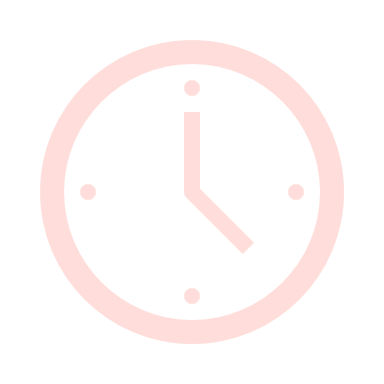 TEMPERATURA
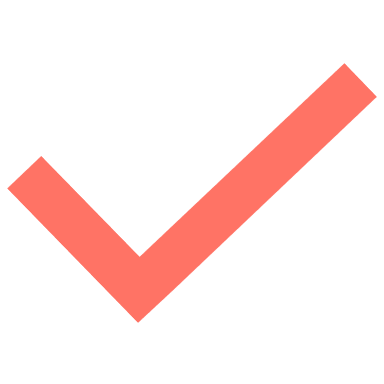 SUPERFÍCIE DE CONTATO
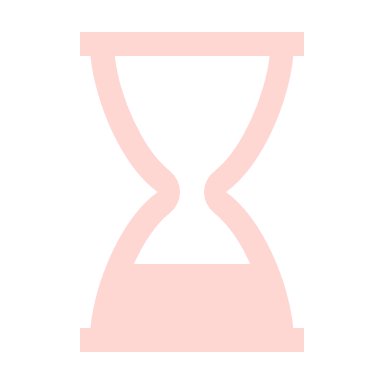 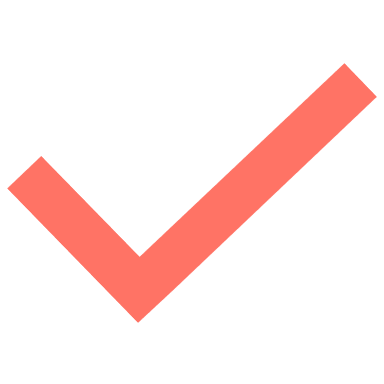 CONCENTRAÇÃO
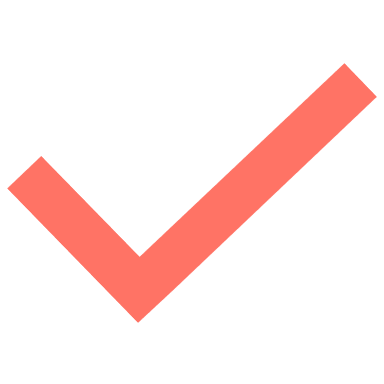 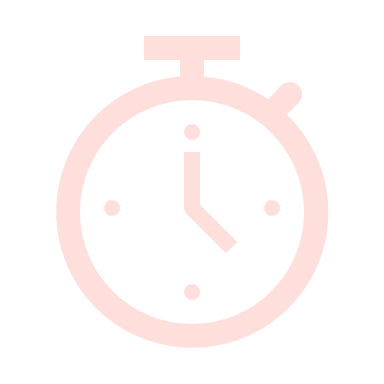 PRESSÃO
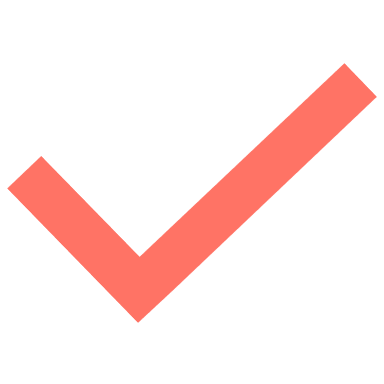 CATALISADOR
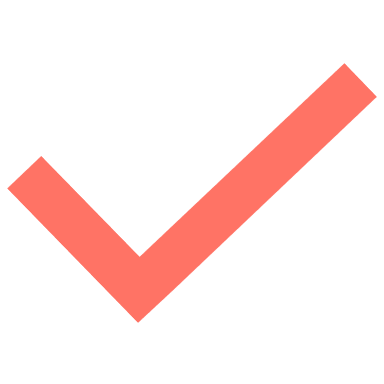 INIBIDOR
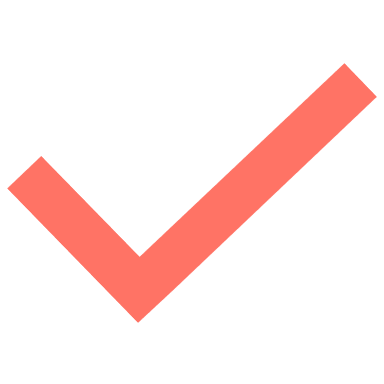 Fatores que Alteram a Velocidade da Reação
6
TEMPERATURA
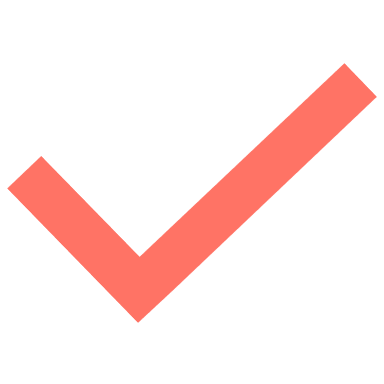 SUPERFÍCIE DE CONTATO
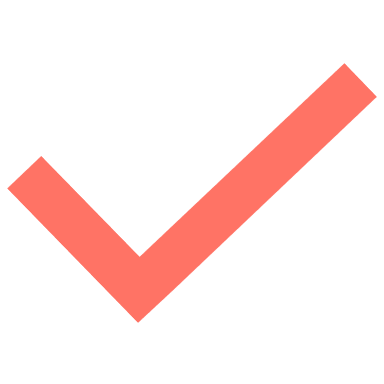 CONCENTRAÇÃO
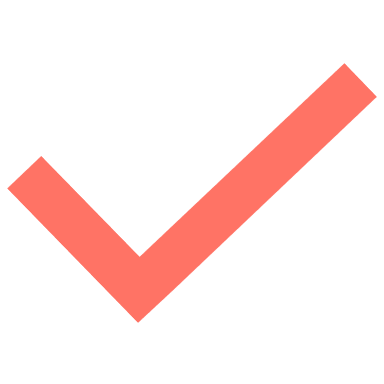 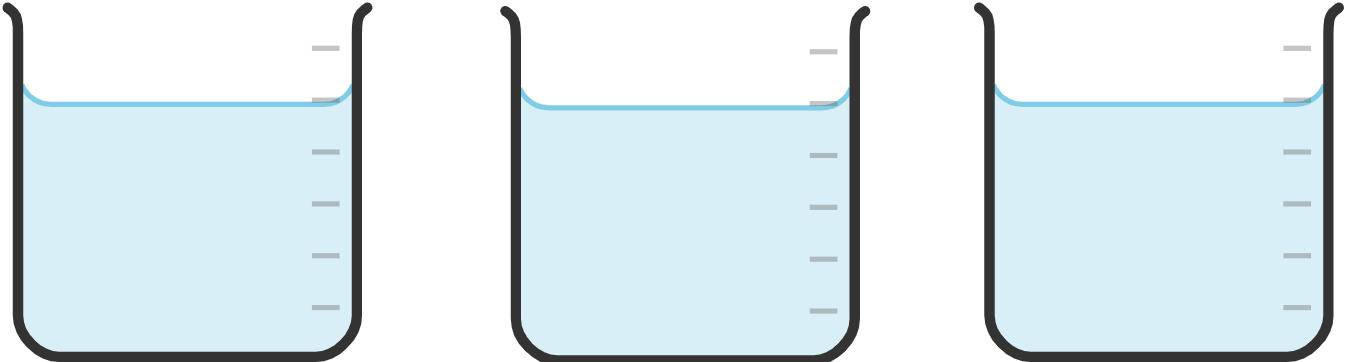 Aumentar a temperatura significa aumentar a energia cinética das moléculas.
PRESSÃO
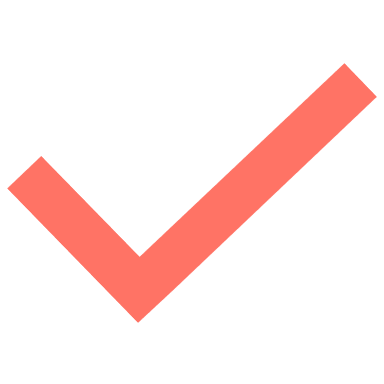 CATALISADOR
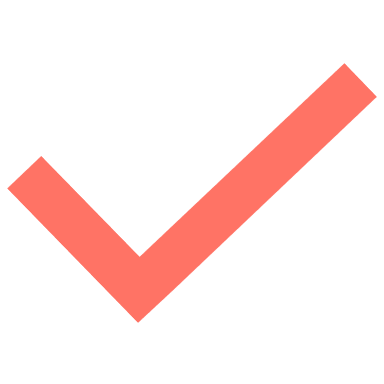 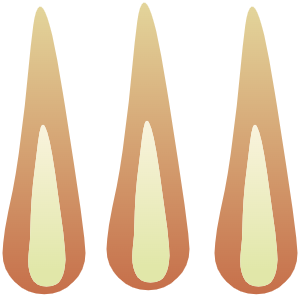 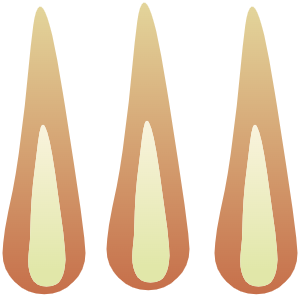 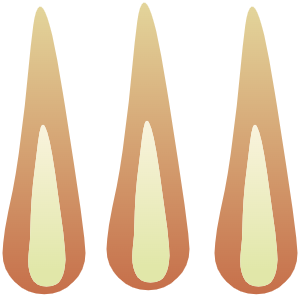 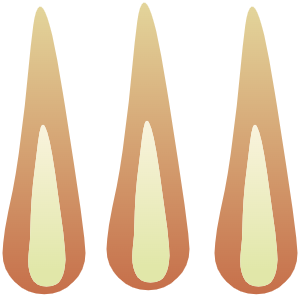 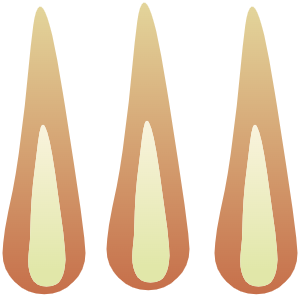 INIBIDOR
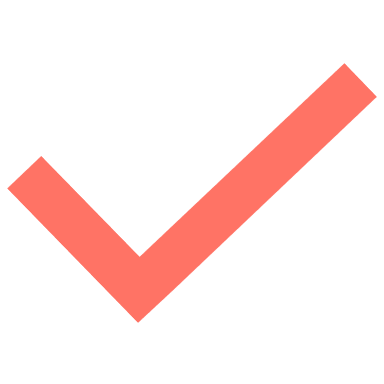 Fatores que Alteram a Velocidade da Reação
6
TEMPERATURA
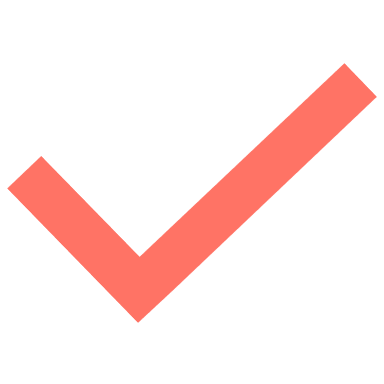 SUPERFÍCIE DE CONTATO
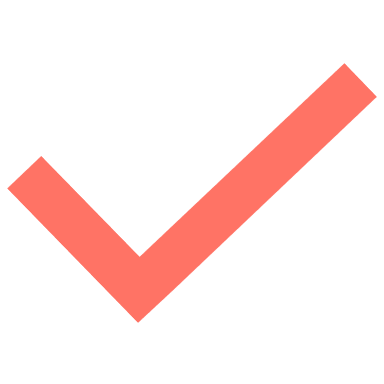 CONCENTRAÇÃO
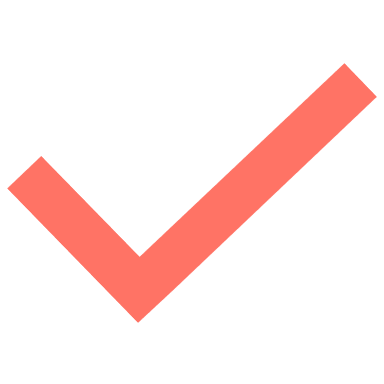 Qual dos dois, o prego ou a palha de aço, tem a maior superfície de contato?
PRESSÃO
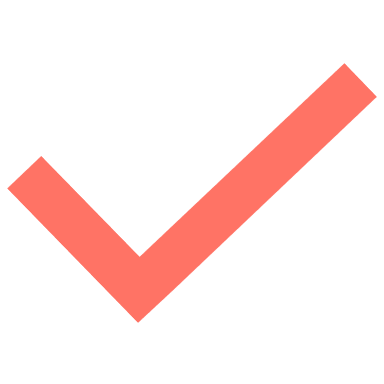 Reação mais rápida
Maior Superfície
CATALISADOR
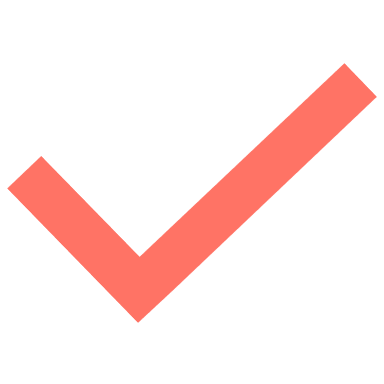 Reação mais lenta
Menor Superfície
INIBIDOR
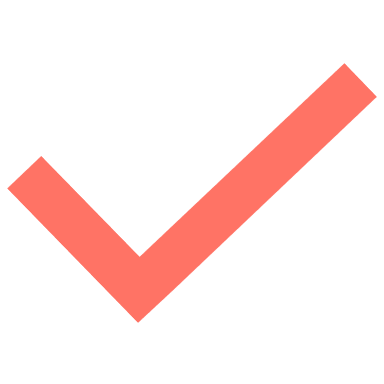 Fatores que Alteram a Velocidade da Reação
6
TEMPERATURA
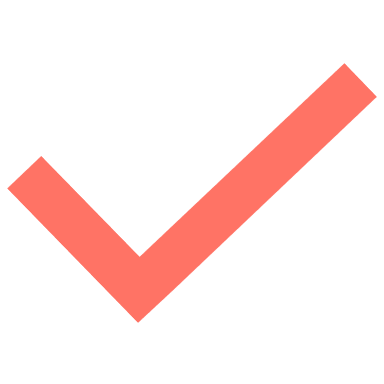 SUPERFÍCIE DE CONTATO
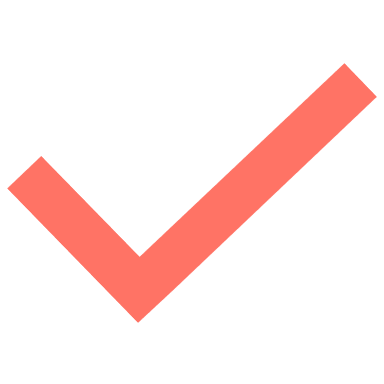 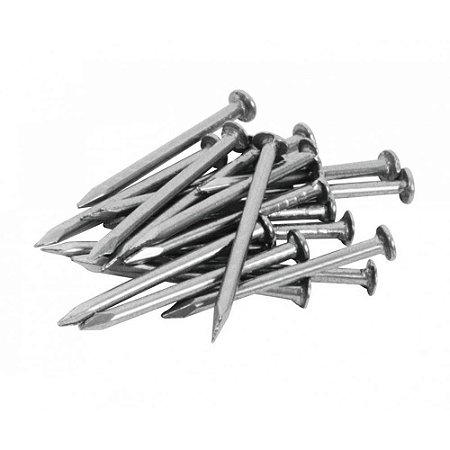 CONCENTRAÇÃO
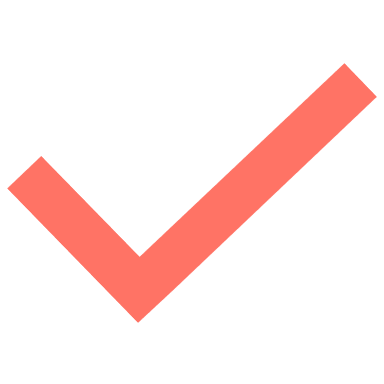 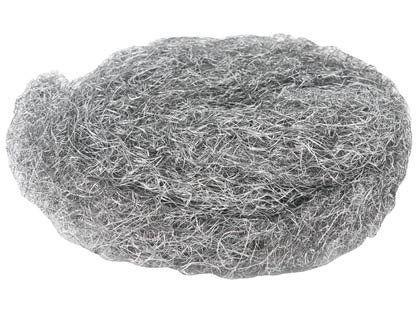 Qual dos dois, o prego ou a palha de aço, tem a maior superfície de contato?
PRESSÃO
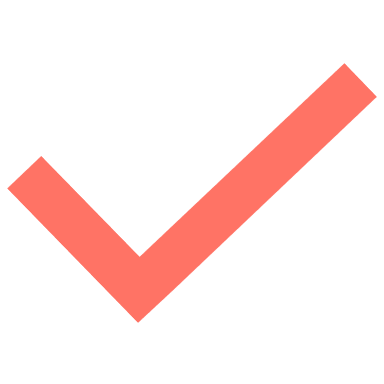 CATALISADOR
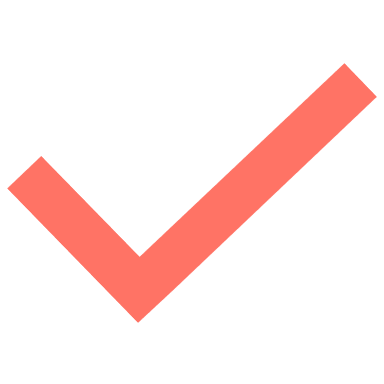 PREGOS
PALHA DE AÇO
INIBIDOR
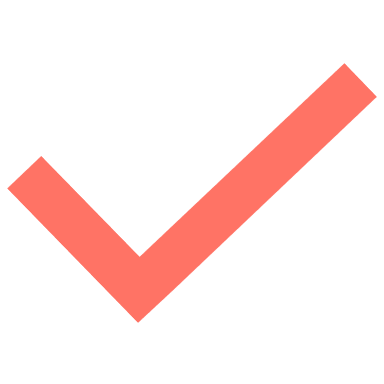 MAIOR SUPERFÍCIE DE CONTATO
MENOR SUPERFÍCIE DE CONTATO
Fatores que Alteram a Velocidade da Reação
6
TEMPERATURA
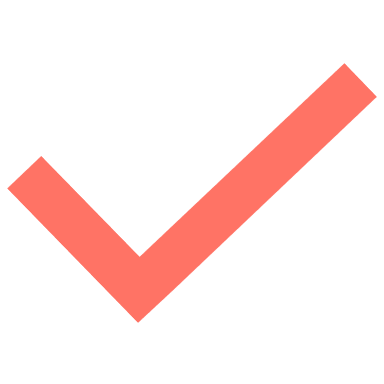 SUPERFÍCIE DE CONTATO
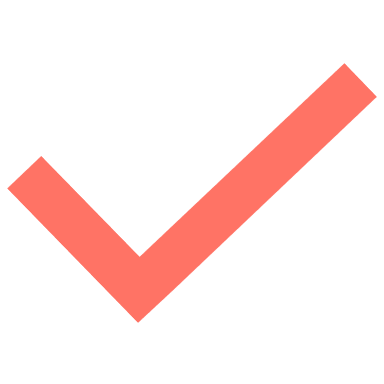 CONCENTRAÇÃO
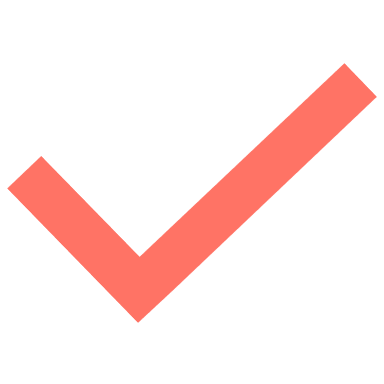 Por que a rapidez depende da concentração?
PRESSÃO
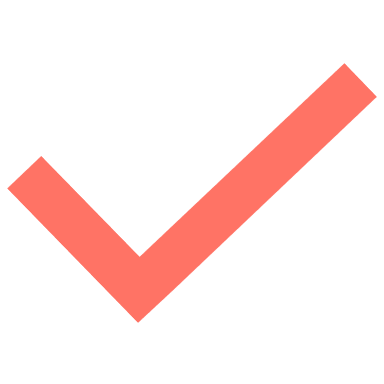 Aumento da concentração dos reagentes
Aumento da frequência de colisões entre as moléculas de reagentes
Aumento da rapidez da reação
CATALISADOR
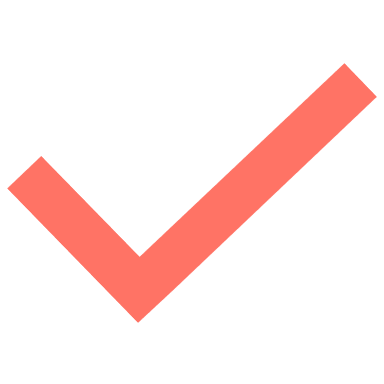 INIBIDOR
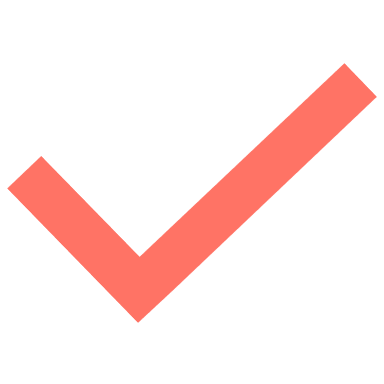 Fatores que Alteram a Velocidade da Reação
6
TEMPERATURA
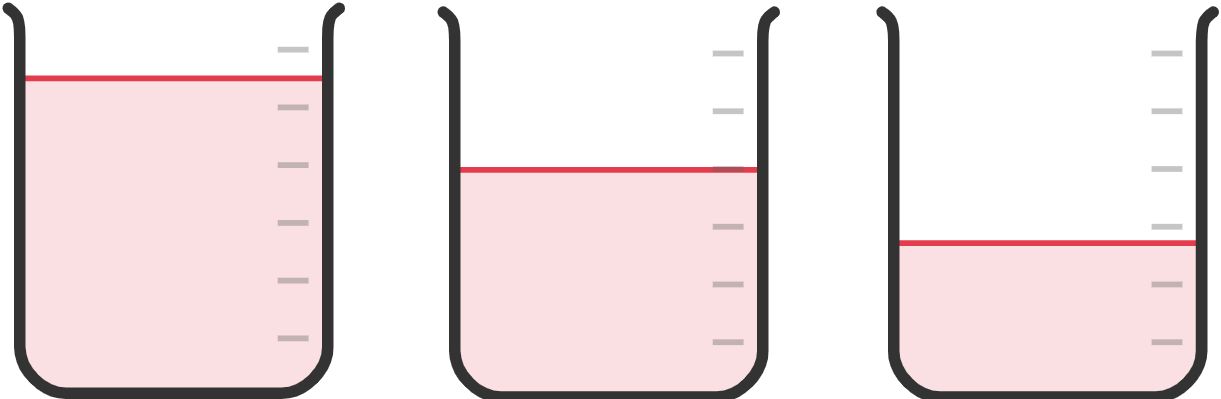 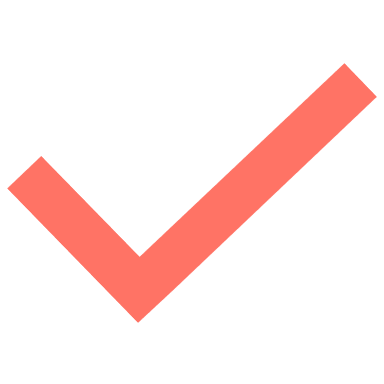 SUPERFÍCIE DE CONTATO
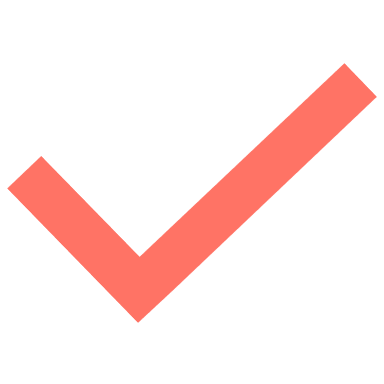 CONCENTRAÇÃO
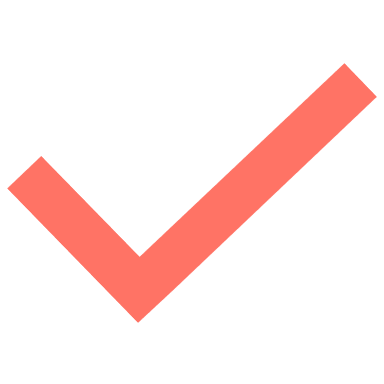 PRESSÃO
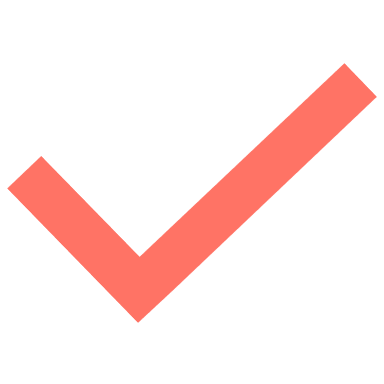 CATALISADOR
Maior taxa de desenvolvimento da reação
Aumento da pressão
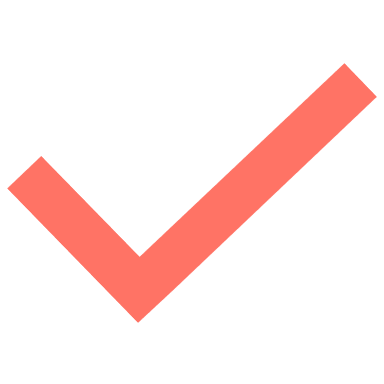 INIBIDOR
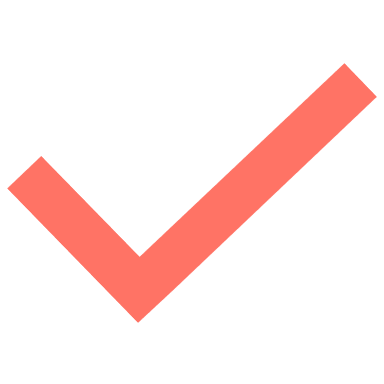 Menor taxa de desenvolvimento da reação
Diminuição da pressão
Fatores que Alteram a Velocidade da Reação
6
TEMPERATURA
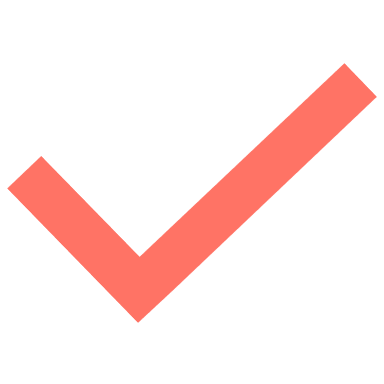 SUPERFÍCIE DE CONTATO
Sem catalisador (Ea)
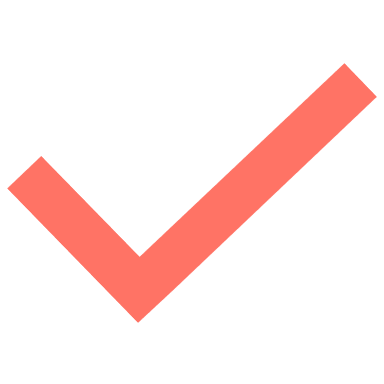 Catalisador (Ea)
CONCENTRAÇÃO
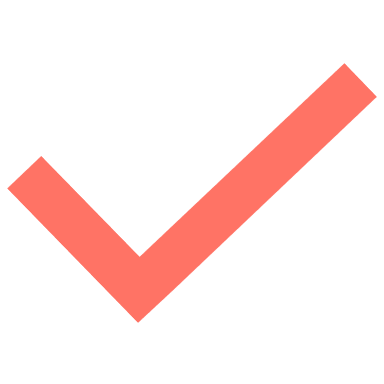 Energia
O catalisador aumenta a velocidade  de uma reação, pois abaixa a energia de ativação (Ea)
PRESSÃO
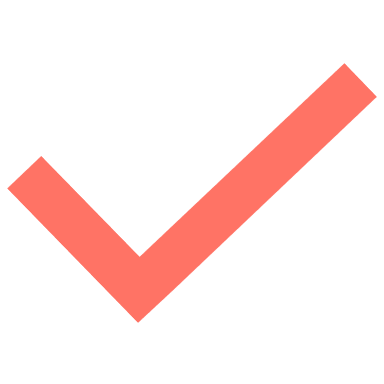 CATALISADOR
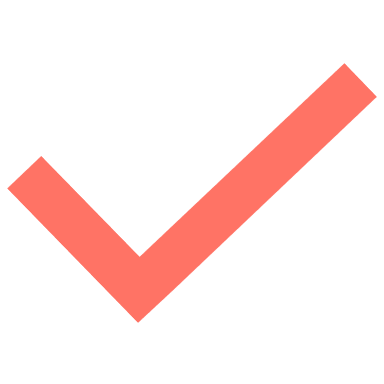 INIBIDOR
Caminho da reação
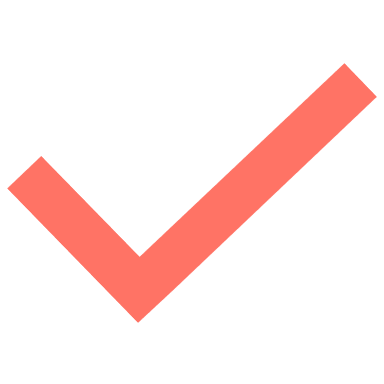 Fatores que Alteram a Velocidade da Reação
6
TEMPERATURA
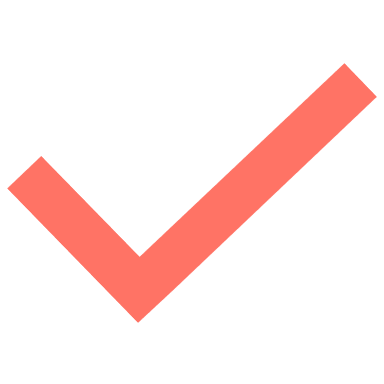 SUPERFÍCIE DE CONTATO
Com inibidor (Ea)
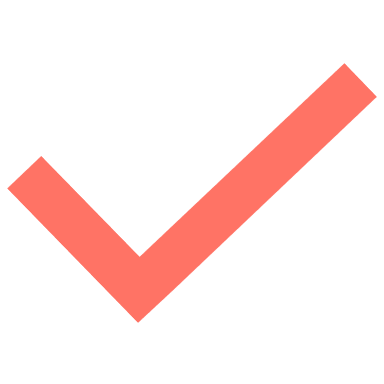 Sem inibidor (Ea)
CONCENTRAÇÃO
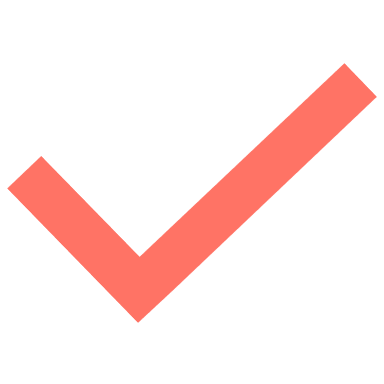 Energia
Inibidores são substâncias que atuam apenas diminuindo a velocidade de uma reação
PRESSÃO
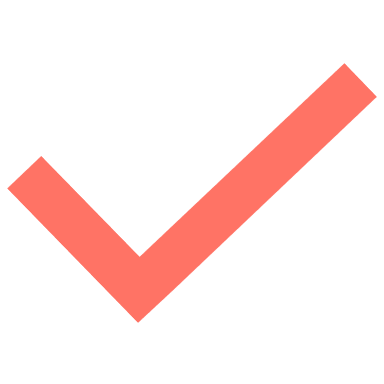 CATALISADOR
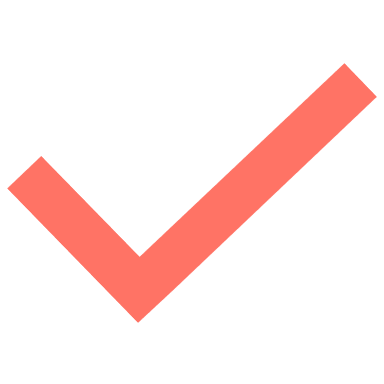 INIBIDOR
Caminho da reação
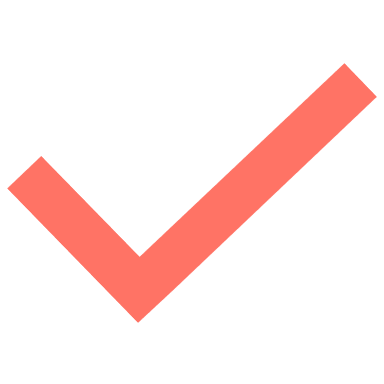 EXEMPLOS DE QUESTÕES
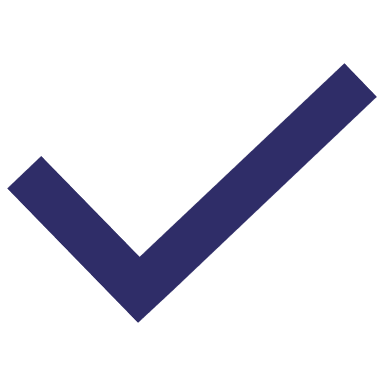 1- (FUVEST) Na reação representada por A + B  C + D, uma elevação de temperatura produz um aumento de velocidade de reação porque aumenta:
A pressão do sistema em reação
O volume do sistema em reação
A concentração dos reagentes
A energia de ativação dos reagentes
A frequência de choques efetivos dos reagentes
EXEMPLOS DE QUESTÕES
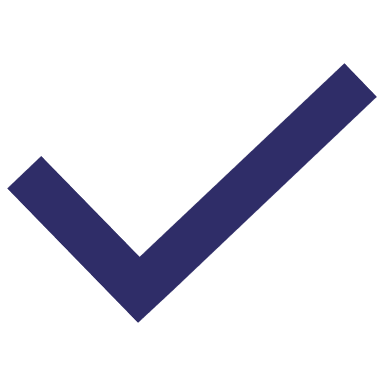 1- (FUVEST) Na reação representada por A + B  C + D, uma elevação de temperatura produz um aumento de velocidade de reação porque aumenta:
A pressão do sistema em reação
O volume do sistema em reação
A concentração dos reagentes
A energia de ativação dos reagentes
A frequência de choques efetivos dos reagentes
EXEMPLOS DE QUESTÕES
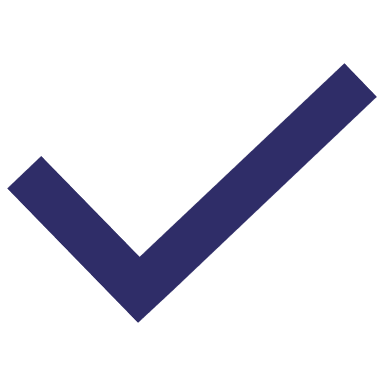 2- (UERJ) a sabedoria popular indica que, para acender uma lareira, devemos utilizar inicialmente lascas de lenha e só depois colocarmos toras. Em condições reacionais idênticas e utilizando massas iguais de madeira em lascas e em toras, verifica-se que madeira em lascas queima com mais velocidade.

O fator determinante , para essa maior velocidade de reação, é o aumento da:
Pressão
Superfície de contato
Temperatura
Concentração
EXEMPLOS DE QUESTÕES
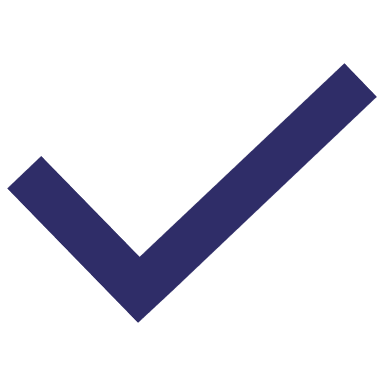 2- (UERJ) A sabedoria popular indica que, para acender uma lareira, devemos utilizar inicialmente lascas de lenha e só depois colocarmos toras. Em condições reacionais idênticas e utilizando massas iguais de madeira em lascas e em toras, verifica-se que madeira em lascas queima com mais velocidade.

O fator determinante , para essa maior velocidade de reação, é o aumento da:
Pressão
Superfície de contato
Temperatura
Concentração
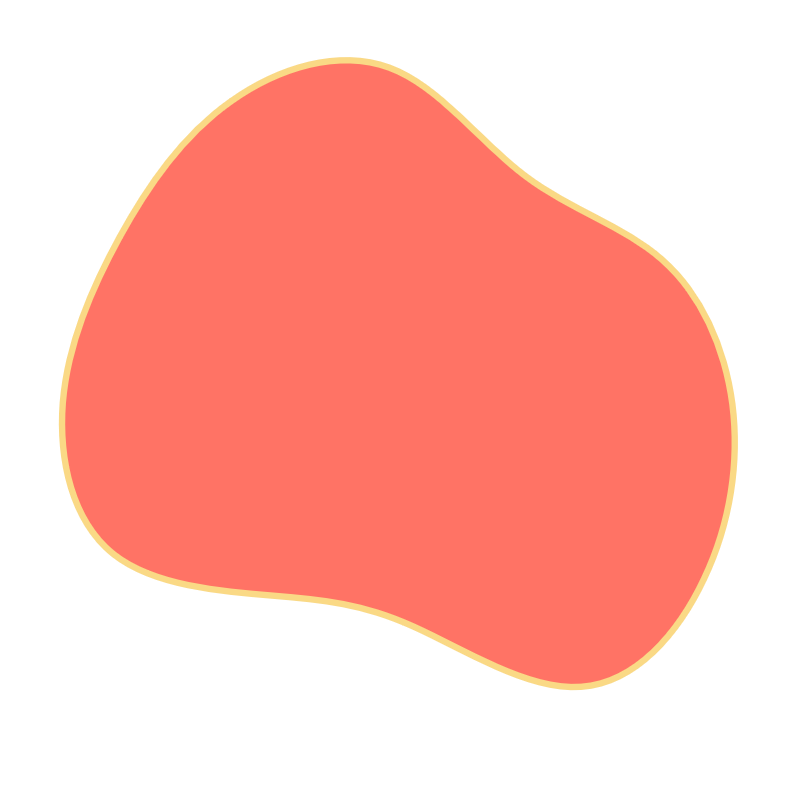 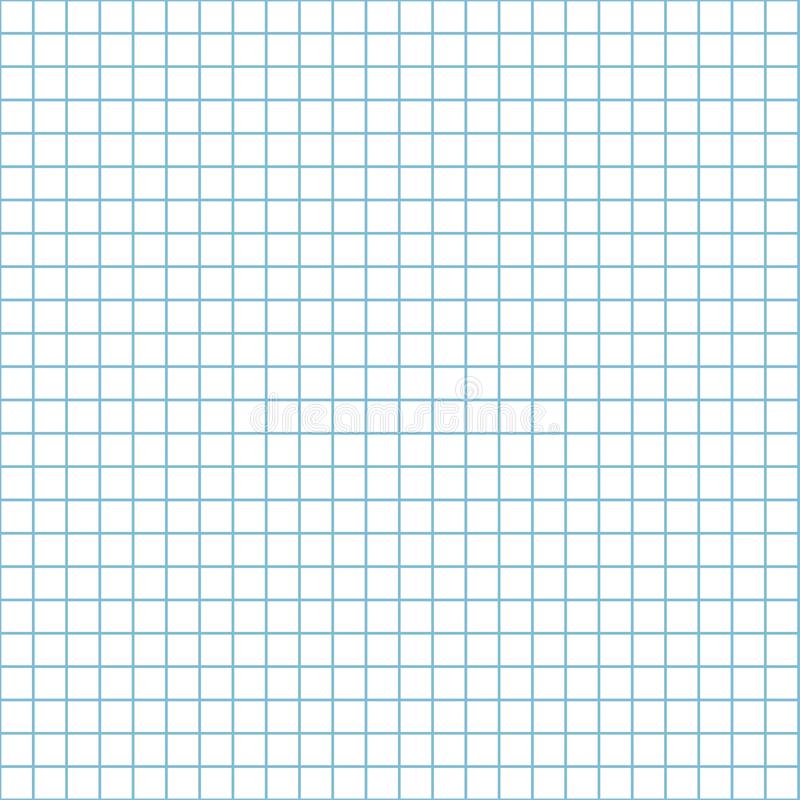 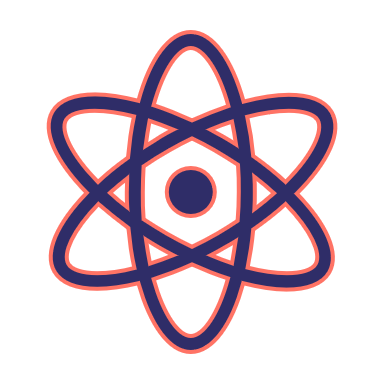 EXERCÍCIOS
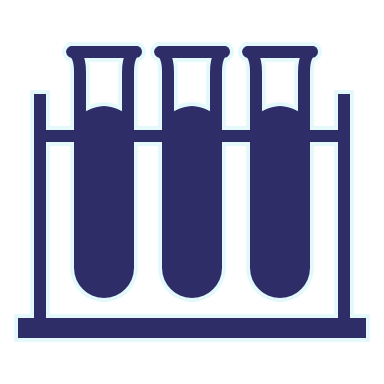 DE FIXAÇÃO
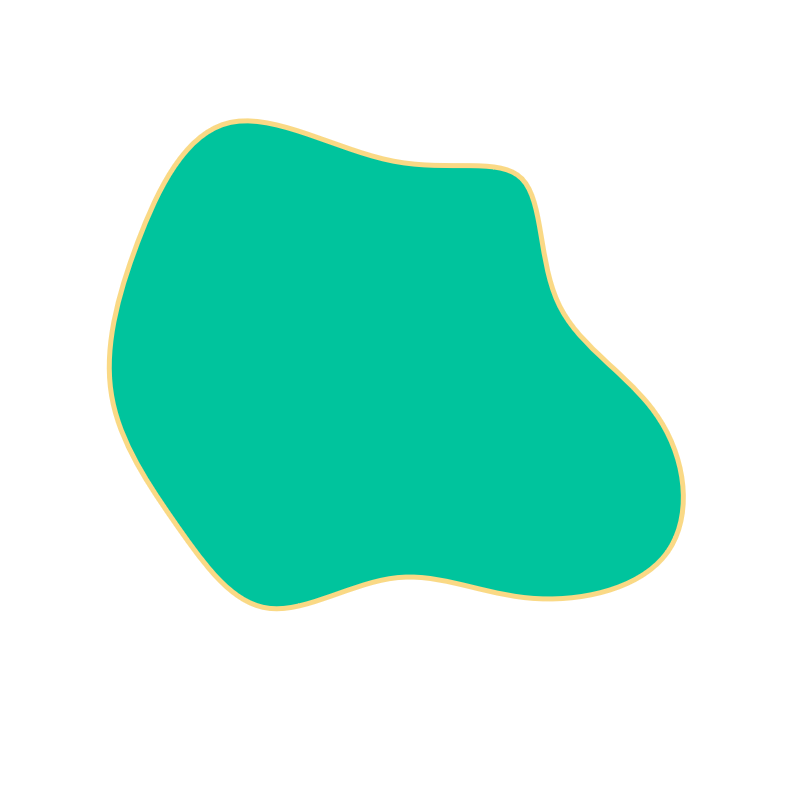 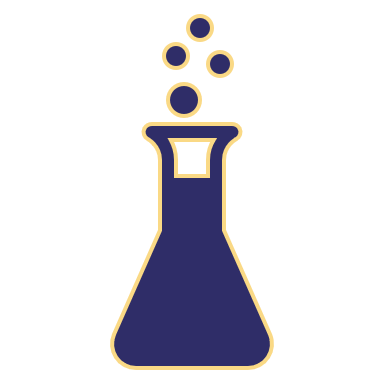 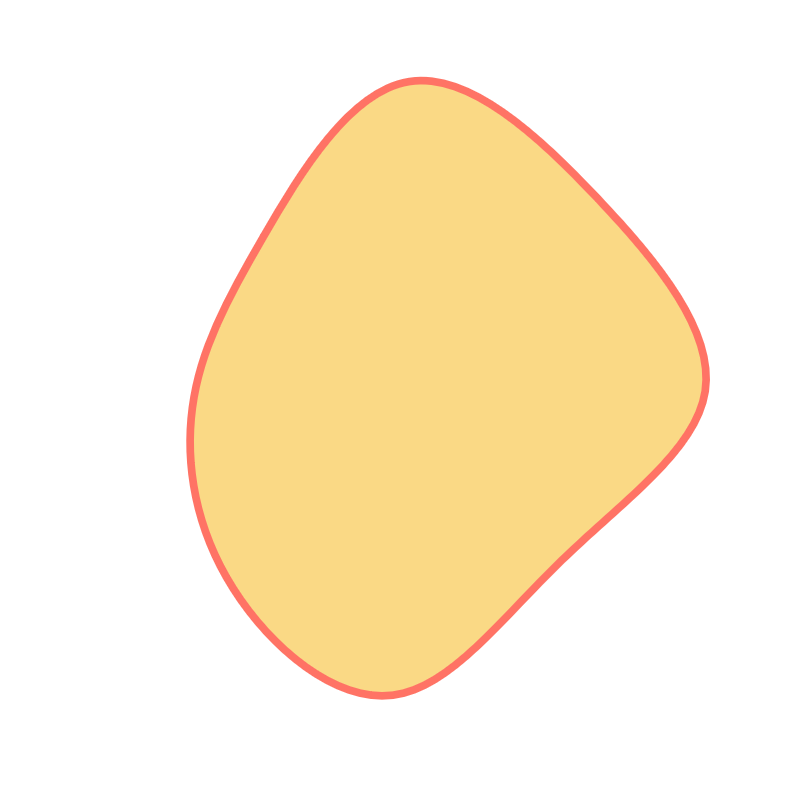 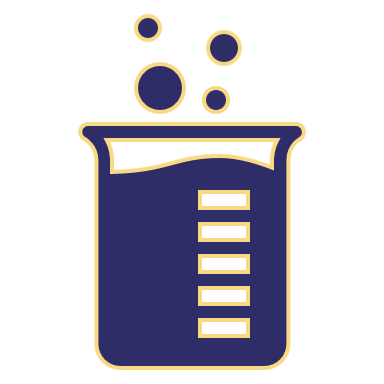 [Speaker Notes: Aula 01: Introdução e Velocidade Média das reaçõesAula 02: Velocidade das reações: Lei da ação das massasAula 03: Teoria das colisõesAula 04: Fatores que alteram a velocidade de uma reação: temperatura, concentração e superfície de contatoAula 05: Fatores que alteram a velocidade de uma reação: catalisador]
EXERCÍCIOS DE FIXAÇÃO DO CONTEÚDO
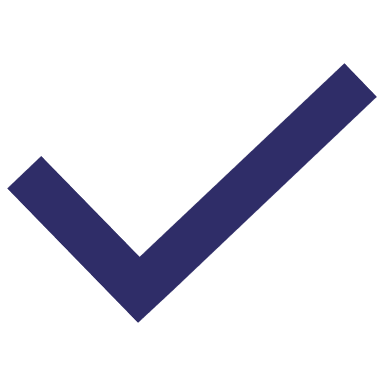 1- O que é química cinética e como ela se relaciona com a velocidade das reações químicas?
2- Como o conceito de energia de ativação se relaciona com a química cinética?
3- Como as condições iniciais, como a concentração dos reagentes, a temperatura e a presença de catalisadores, provocaram a velocidade de uma reação química?
EXERCÍCIOS DE FIXAÇÃO DO CONTEÚDO
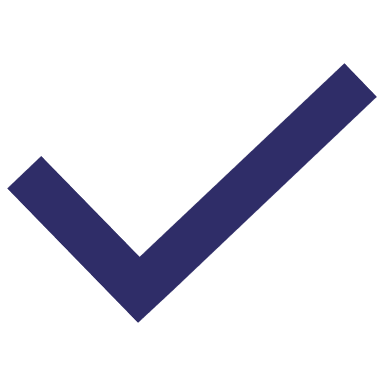 4- Como a velocidade média de uma reação química pode ser medida experimentalmente?

5- Considerando os fatores que alteram a rapidez das transformações químicas, pode-se afirmar que uma fruta apodrecerá mais rapidamente se estiver:
Sem a casas, em geladeira
Em pedaços, congelada
Inteira, exposta ao sol
Em pedaços, exposta ao sol
RESPOSTAS DOS EXERCÍCIOS
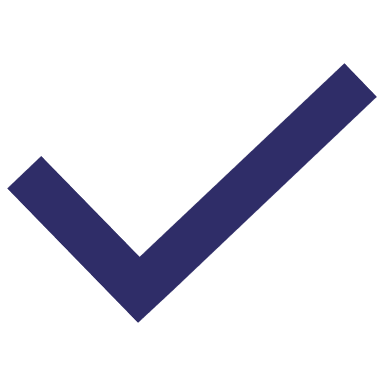 1- O que é química cinética e como ela se relaciona com a velocidade das reações químicas?

A cinética química é o estudo da velocidade e da taxa das reações químicas. Ela estuda como os fatores externos, como concentração, temperatura e presença de catalisadores, afetam a velocidade de uma reação.
RESPOSTAS DOS EXERCÍCIOS
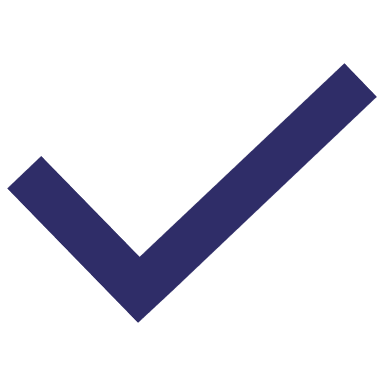 2- Como o conceito de energia de ativação se relaciona com a química cinética?
A energia de ativação é a quantidade de energia necessária para superar a barreira energética e iniciar uma reação química. A cinética química estuda como a energia de ativação afeta a velocidade de uma reação, bem como como os fatores externos, como concentração e temperatura, afetam a energia de ativação.
EXERCÍCIOS DE FIXAÇÃO DO CONTEÚDO
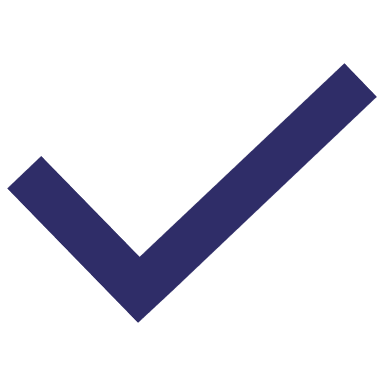 3- Como as condições iniciais, como a concentração dos reagentes, a temperatura e a presença de catalisadores, provocaram a velocidade de uma reação química?

As condições iniciais, como a concentração dos reagentes, a temperatura e a presença de catalisadores, afetam diretamente a velocidade de uma reação química. A concentração dos reagentes determina a quantidade de colisões entre as moléculas, a temperatura afeta a energia cinética das moléculas e a presença de catalisadores pode ajudar a superar a energia de ativação necessária para iniciar a reação.
EXERCÍCIOS DE FIXAÇÃO DO CONTEÚDO
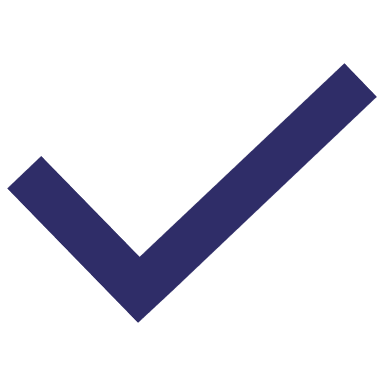 4- Como a velocidade média de uma reação química pode ser medida experimentalmente?

A velocidade média de uma reação química pode ser medida experimentalmente pela observação da mudança na concentração dos reagentes ou produtos ao longo do tempo. A velocidade pode ser calculada como a taxa de mudança da concentração em relação ao tempo.
EXERCÍCIOS DE FIXAÇÃO DO CONTEÚDO
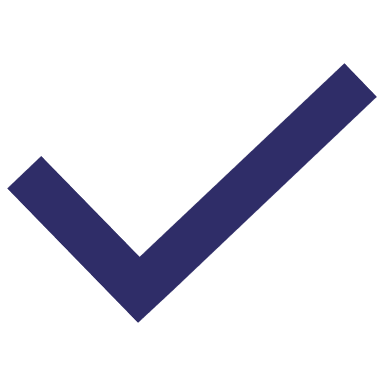 5- Considerando os fatores que alteram a rapidez das transformações químicas, pode-se afirmar que uma fruta apodrecerá mais rapidamente se estiver:

Sem a casas, em geladeira
Em pedaços, congelada
Inteira, exposta ao sol
Em pedaços, exposta ao sol
REFERÊNCIAS
PERUZZO, F. M.; CANTO, E. L. Química na abordagem do cotidiano – Volume Único. 4 ed – São Paulo: Moderna, 2010.

USBERCO, J.; SALVADOR, E. Química – Volume Único. — 9. ed. reform. — São Paulo: Saraiva, 2019.
REFERÊNCIAS
IMAGENS
FONTES
Títulos: Bahnschrift Condensed

Corpo de texto: Calibri
Ícones e ilustrações Gratuito: Freepik e 

Prêmio/Pago: Canva